Together
We build 
Our Place
    
© Roger Hillman. 2024 All rights reserved. Used with permission in the Diocese of Ballarat
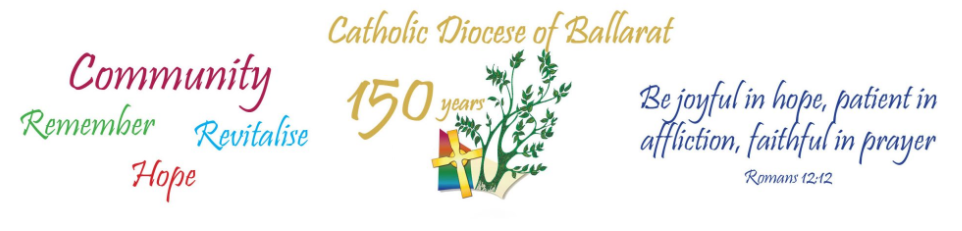 We are called to be your hands
We are called to be your feet
Called to reach out with your love
To everyone we meet
Be strength to all the broken
Light to all who seek your face 
To walk your ways
To live each day together
We build our place
Each of us has come to share our story
To share our gifts
Our wisdom faith and love
To celebrate the work we do together
Linked with others
Journeying in faith
We are called to be your hands
We are called to be your feet
Called to reach out with your love
To everyone we meet
Be strength to all the broken
Light to all who seek your face 
To walk your ways
To live each day together
We build our place
We meet as friends 
and gather at the table
Not strangers 
but companions in our God
To celebrate our task in faith together 
A path for those who turn 
To “come and see”
We are called to be your hands
We are called to be your feet
Called to reach out with your love
To everyone we meet
Be strength to all the broken
Light to all who seek your face 
To walk your ways
To live each day together
We build our place
Each of us is called 
to work for justice
And walk together 
in God’s light and love
To recognise God’s face 
in every person
And work to build your kingdom
Here on earth
We are called to be your hands
We are called to be your feet
Called to reach out with your love
To everyone we meet
Be strength to all the broken
Light to all who seek your face 
To walk your ways
To live each day together
We build our place
Together we build our place  
© Roger Hillman. 2024 All rights reserved. Used with permission in the Diocese of Ballarat